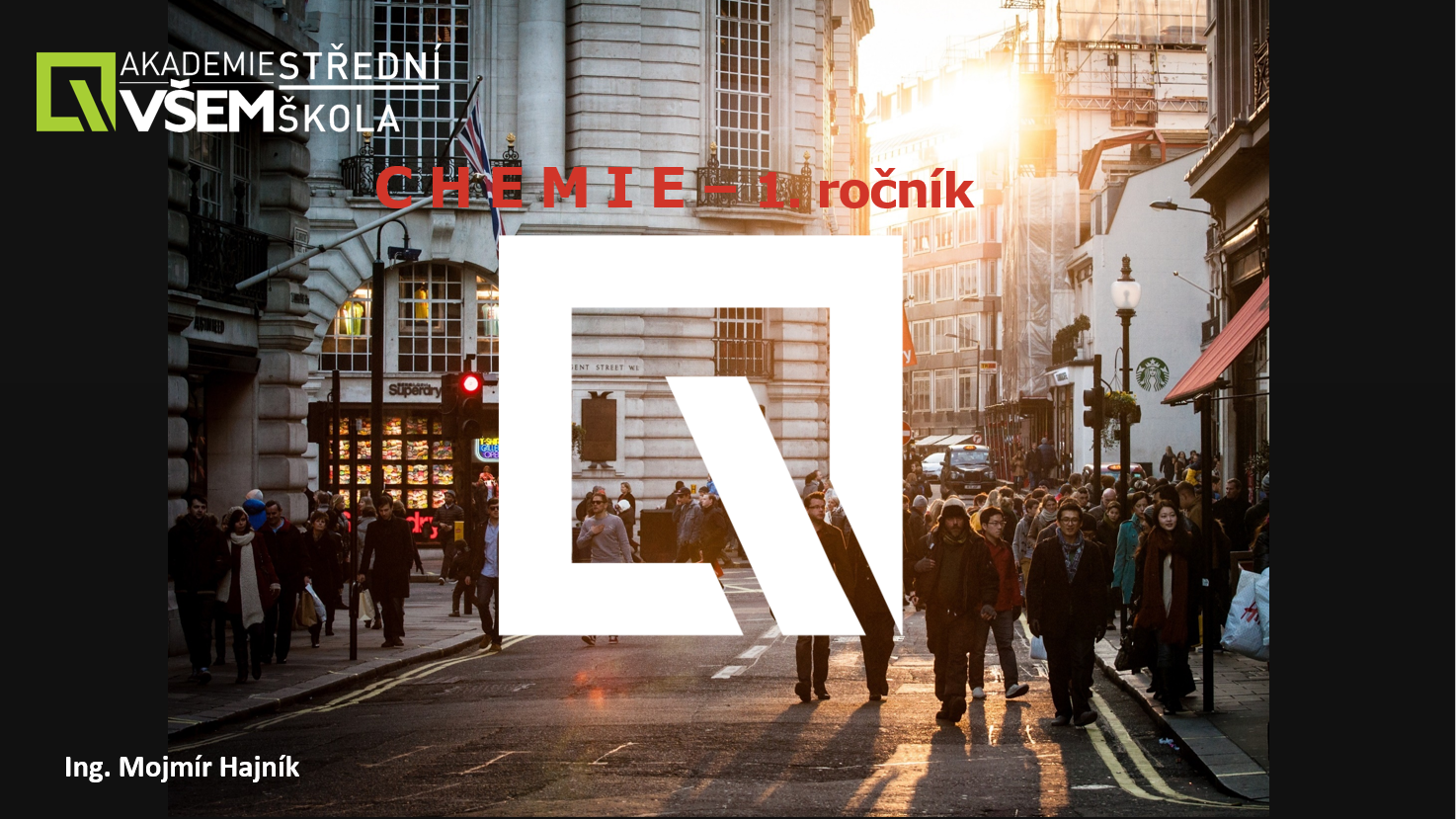 M O L A L I T A
MOLALITA   ( látková koncentrace )
Příklad  výpočtu  molality  (látkové koncentrace) rozpuštěné  látky :